✠VUI HỌC KINH THÁNH✠
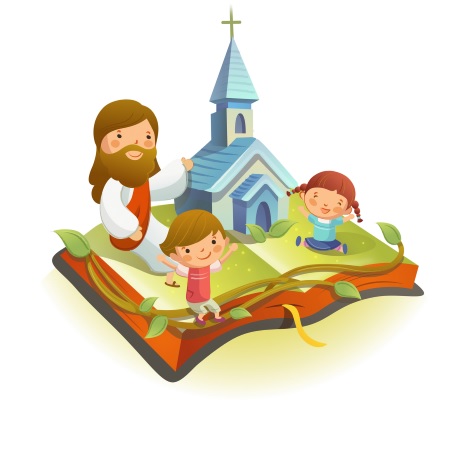 ĐI THEO
TIẾNG CHÚA
CHÚA NHẬT III THƯỜNG NIÊN NĂM B
✠ TIN MỪNG CHÚA GIÊ-SU KI-TÔ 
THEO THÁNH LU - CA ✠
Sau khi ông Gio-an bị nộp, Đức Giê-su đến miền Ga-li-lê rao giảng Tin Mừng của Thiên Chúa.
Người nói: “Thời kỳ đã mãn, và Triều Đại Thiên Chúa đã đến gần. Anh em hãy sám hối và tin vào Tin Mừng.”
Người đang đi dọc theo biển hồ Ga-li-lê, thì thấy ông Si-môn với người anh là ông An-rê,
đang quăng lưới xuống biển, vì các ông làm nghề đánh cá.
Người bảo các ông: “Các anh hãy đi theo tôi, tôi sẽ làm cho các anh trở thành những kẻ lưới người như lưới cá.”
Lập tức hai ông bỏ chài lưới mà theo Người.
Đi xa hơn một chút, Người thấy ông Gia-cô-bê, con ông Dê-bê-đê, và người em là ông Gio-an.
Hai ông này đang vá lưới ở trong thuyền. Người liền gọi các ông.
Và các ông bỏ cha mình là ông Dê-bê-đê ở lại trên thuyền với những người làm công, mà đi theo Người. ĐÓ LÀ LỜI CHÚA
HÃY
TÌM
KIẾM
NƯỚC
CHÚA
TRƯỚC
MỌI
SỰ
NGƯỜI
SẼ
LO
CHO
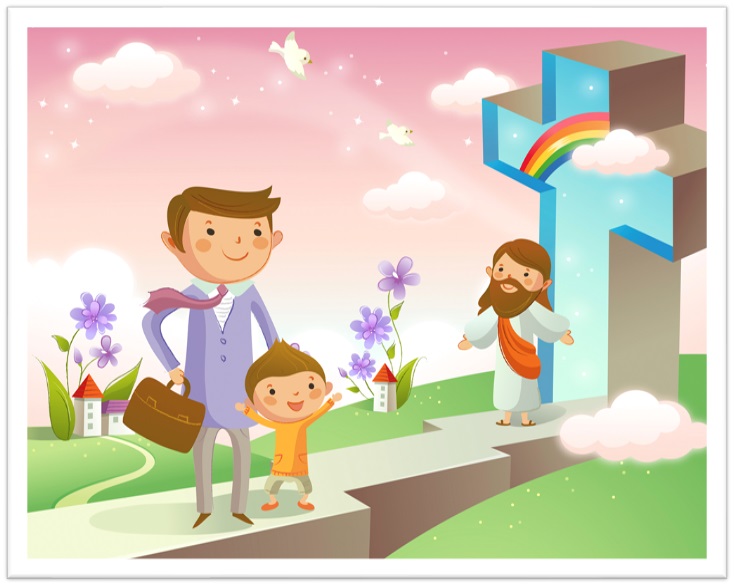 TÌM Ô CHỮ
HÀNG
 DỌC
1
2
3
4
5
6
7
8
5.	TÊN CỦA MỘT TRONG BỐN MÔN ĐỆ ĐẦU TIÊN CỦA CHÚA GIÊ-SU
7.	TÔI SẼ LÀM CHO CÁC ANH THÀNH NHỮNG KẺ LƯỚI NGƯỜI NHƯ… …
4.	CHÚA GIÊ-SU BẮT ĐẦU ĐI RAO GIẢNG TỪ KHI ÔNG NÀO BỊ BẮT?
8.	LẬP TỨC HAI ÔNG BỎ … … MÀ THEO NGƯỜI.
1.	KHI ĐƯỢC CHÚA GIÊ-SU MỜI GỌI, CÁC ÔNG: AN-RÊ, PHÊ-RÔ, GIA-CÔ-BÊ VÀ GIOAN ĐÃ LÀM GÌ?
6.	KHI RAO GIẢNG VỀ TIN MỪNG, CHÚA GIÊ-SU KÊU GỌI CON NGƯỜI LÀM GÌ?
3.	THỜI KỲ ĐÃ MÃN, VÀ TRIỀU ĐẠI THIÊN CHÚA ĐÃ… …
2.	BỐN MÔN ĐỆ ĐẦU TIÊN CỦA CHÚA GIÊ-SU LÀM NGHỀ GÌ?
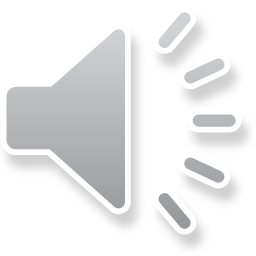 Học với Giê-su - Học cùng Giê-su
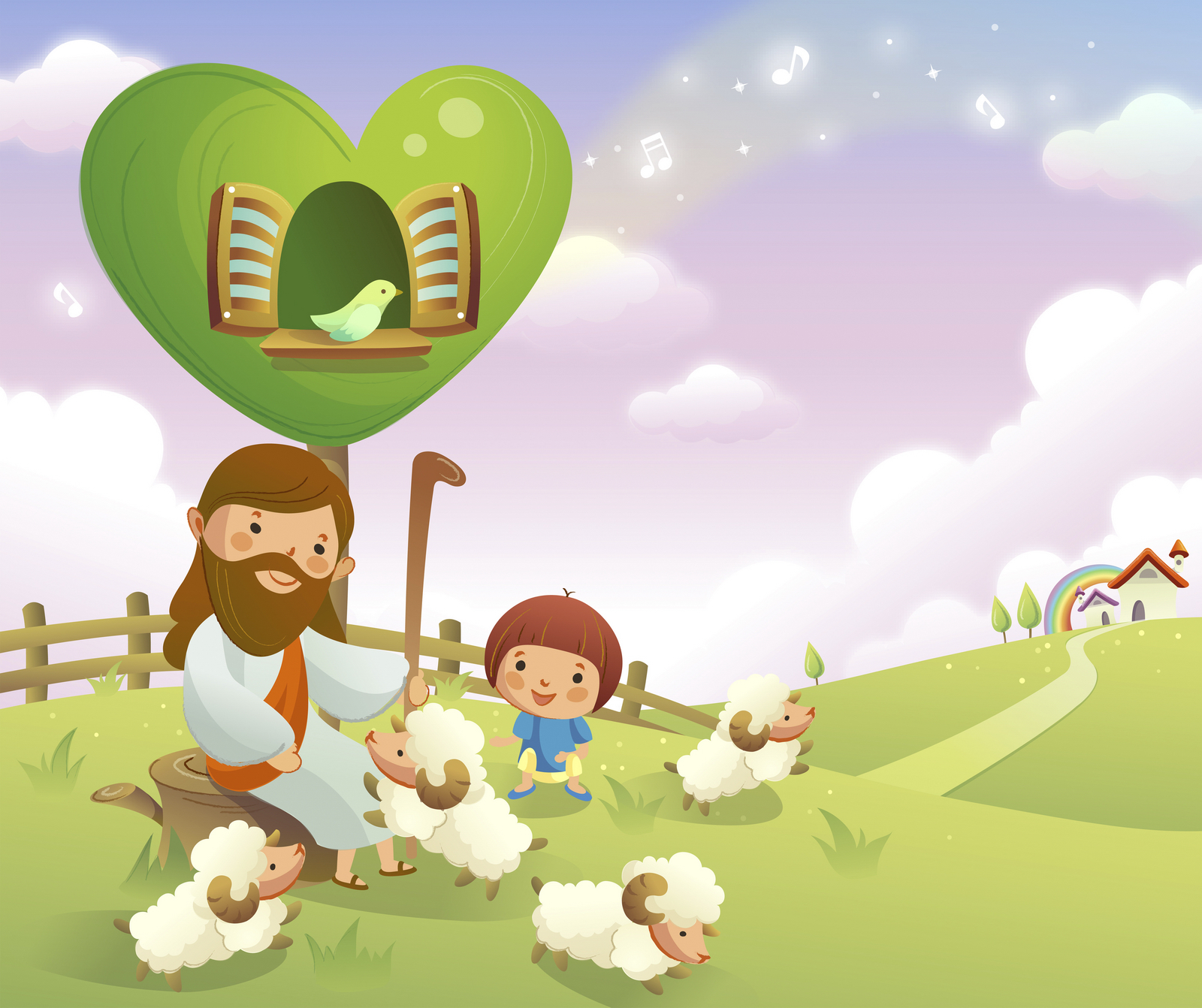 TRẮC NGHIỆM
1. Thánh Mác-cô thuật lại câu chuyện gì qua đoạn Tin Mừng hôm nay?
C
A
B
D
Ông Phê rô đi đánh cá
Các môn đệ đi đánh cá
Chúa Giê-su đi đánh cá
Chúa Giê-su kêu gọi 4 môn đệ
Chúa Giê-su kêu gọi 4 môn đệ
B
Đáp án
2. Bốn ông đã có thái độ như thế nào khi được Chúa mời gọi?
C
A
B
D
Tiếp tục đánh cá
Lập tức đi theo Chúa
Về chào cha mẹ mà theo Chúa
Không làm gì cả
Lập tức đi theo Chúa
C
Đáp án
3. Chúa Giê-su gọi các môn đệ theo Người để làm gì?
C
A
B
D
Tất cả đều đúng
Giúp việc cho Người
Rao giảng Tin Mừng
Tập sống như Chúa
Tất cả đều đúng
D
Đáp án
4. Ngày nay Chúa mời gọi mọi người Theo Chúa để làm gì?
C
A
B
D
Tất cả đều đúng
Yêu thương mọi người
Rao giảng Tin Mừng
Tập sống như Chúa
Tất cả đều đúng
D
Đáp án
THIẾU NHI YÊU CHÚA
Thiếu nhi Thánh Thể làm gì để theo Chúa?